TRANSPORTATION AND PLACING OF CONCRETE
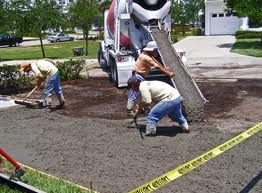 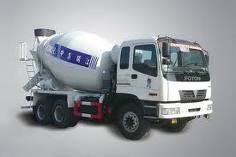 PRESENTED TO:                            DR. AYUB ELAHI
ORGANIZED BY:
Mudassar ghumman
  Muhammad Subhan
  Aoon Muhammad
  Muhammad Imran
   Khurram shahzad
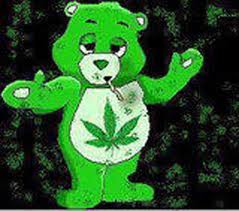 Transportation and placing of concrete process
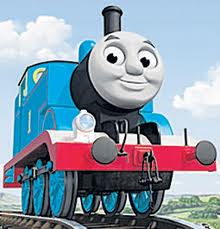 BATCHING
Batching is the process of measuring concrete mix ingredients by either mass or volume and introducing them  into the mixer.
MIXING OF CONCRETE
All concrete should be mixed thoroughly until it is uniform in appearance, with all ingredients evenly distributed
Maximum allowable differences to  evaluat mixing uniformity within a batch of ready mixed concrete are given in ASTM C 94 (AASHTO M 157).
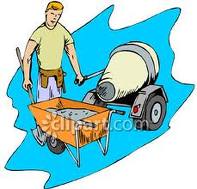 TRANPORTATION AND PLACING OF CONCRETE                      ????????
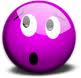 Transporting of concrete:
Transporting is that process in which concrete is achieve from a concrete batching plant or any where such as(concrete mixer,hand mixing place,etc) and transport on working place on construction site.
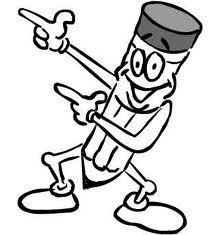 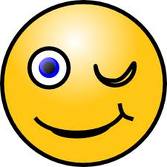 Placing  of concrete:
Freshly made concrete are poured in formwork or its final position is called placing of concrete
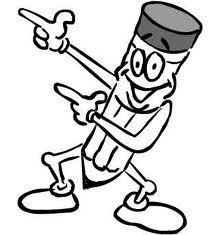 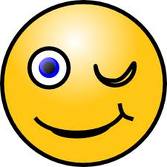 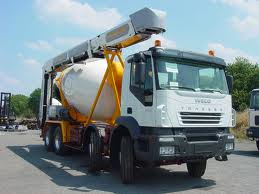 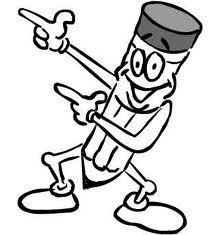 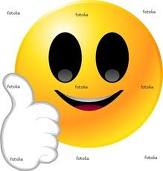 METHOD?
EQUIPMENT?
METHODS AND EQUIPMENTS?
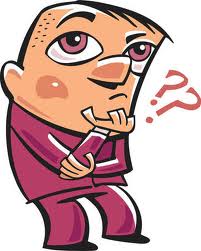 ????????
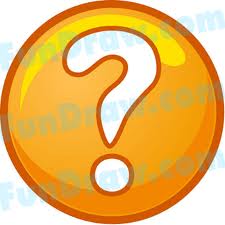 METHOD
Belt conveyer
Conveyor belt unit used alternatively for bed as well as slope position, with minor alteration in the pin connected bolted structure - High production capability will spread up to 35 CuMt per hour with constant concrete supply and suitable site condition
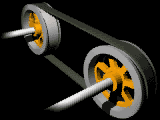 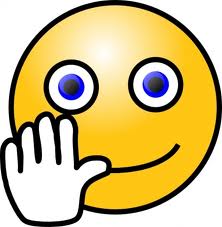 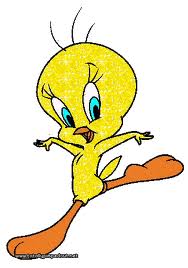 - Conveyor with standard flange wheel runs on rail, Travel speed of each end is controlled separately. This negotiate the curves easily  - The conveyor can also run bank to bank on smaller canal with suitable shute to place concrete from the canal height.
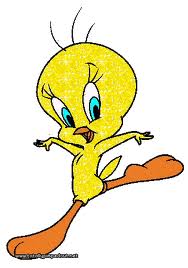 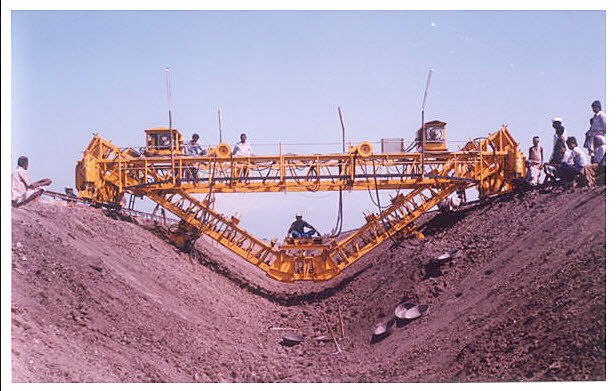 Heavy duty pavers for concrete slabs : canal and reservoir
METHOD
Belt conveyer mounted on truck mixers
The Belt conveyer is attached with truck. The truck  have different capacities  of  one batch of concrete.
The belt conveyors are driven by a hydraulic transmission in vertical position capable of turning 280° around their axis, facilitating their positioning , even on uneven ground. During the distribution, the truck must remain parked in the area where it is positioned
The speed of the conveyor is independent of the vehicle that carries the mixer or of the auxiliary motor, as it is provided by a hydraulic fixed displacement motor connected to the conveyor drive roller, which in turn is driven by a hydraulic pump connected to the power takeoff of the vehicle transmission.
Made of steel
Easily and immediately distribute, at the desired point.
Ideal for building of foundations, small floors, concrete pillars and road works.
Driven up to 12 m
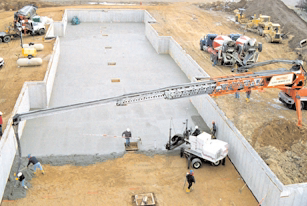 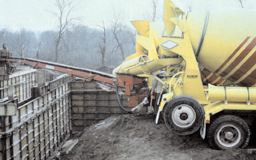 METHOD
Buckets
Aluminum and steel concrete buckets of different shapes and capacities starting from 4 ft3 (100 l) up to 6 yd3 (4.6 m3). Custom buckets and hoppers.
Used with cranes, cableways and helicopters for construction of buildings and dams. Convey concrete directly from central discharge point to formwork or to secondary discharge point
Don’t  load more above there capacity
Don’t stay under it
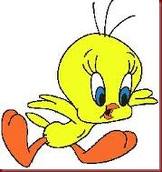 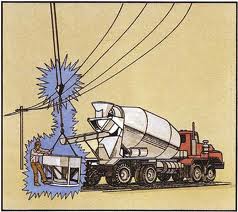 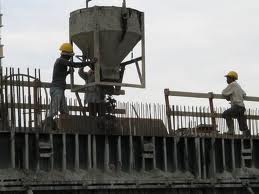 METHOD
Concrete truck mixerChutes
Concrete truck mixer is used for transit the ready mixed concrete from concrete batching plant or mixing factory to constrution  site .
charged with dry materials and water, with the mixing occurring during transport, the mixing bin is driven by a hydraulic motor with power take off from the engine of truck mixer, about 12-16rpm
From  the truck  it may go onto chutes to guide the viscous concrete directly to the job site. If the concrete truck mixer cannot get close enough to the site to use the chutes, the concrete may be discharged into a concrete pump connected to a flexible hose, or onto a conveyor belt which can be extended some distance. Boom pumps are also work with concrete truck mixers, a boom pump provides the means to move the material to precise locations, multi-floor buildings, and other distance prohibitive locations.
Segregation
Not more inclind
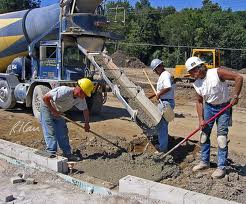 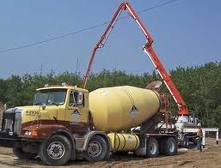 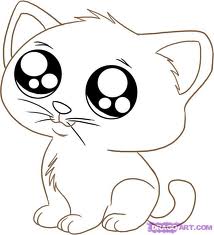 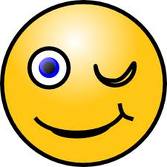 METHOD
Pumps
Used to convey concrete directly from central discharge point at jobsite to formwork or to secondary discharge point
Types =2
First attach to truck known as a trailer-mounted boom
mounted on a truck and known as a truck-mounted concrete pump 
Move concrete over relatively long distances. Up to 8 m (25 ft)s
Pipelines take up little space and can be readily extended.
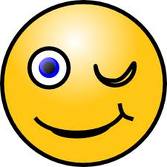 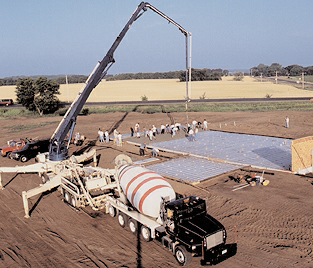 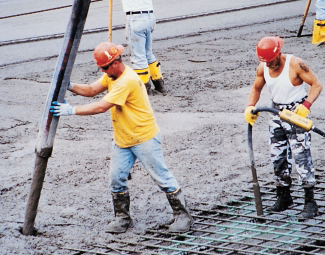 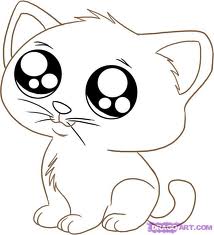 METHOD
Buggies
A concrete buggy is a type of ride-on equipment used to transport heavy materials.
 Though its name indicates its common use for mixing concrete, a concrete buggy has a variety of uses.
Uses
For concrete, a concrete buggy is used to deliver and move a small load of ready-mix concrete. It can also be used for landscaping purposes, such as moving fill.
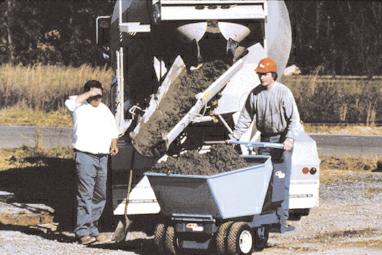 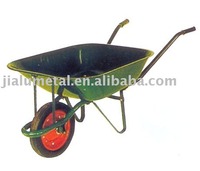 Benefits
Because of their small sizes, concrete buggies can access many small spaces, and because they run on gasoline, they allow you to move materials more quickly. Concrete buggies also reduce your risk of injury while performing a job because there is no heavy lifting involved.
METHOD
Pneumatic guns(shotcrete)
Used where concrete is to be placed in difficult locations and where thin sections and large areas are needed
Shotcrete is concrete (or sometimes mortar) conveyed through a hose and pneumatically projected at high velocity onto a surface, as a construction technique.
Shotcrete undergoes placement and compaction at the same time due to the force with which it is projected from the nozzle. It can be impacted onto any type or shape of surface, including vertical or overhead areas.
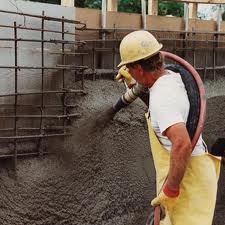 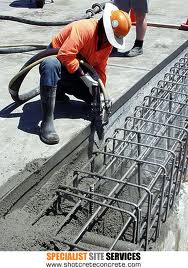 Tremie
In the Tremie Concrete method, concrete is placed below water level through a pipe, the lower end of which is kept immersed in fresh concrete so that the rising concrete from the bottom displaces the water without washing out the cement content.
The tremie concrete method is often used in bridges that span bodies of water. In this case, the pier footing is supported by a tremie. Tremie pipes are also used to pour the concrete in slurry walls.
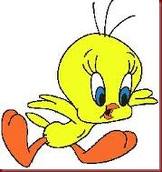 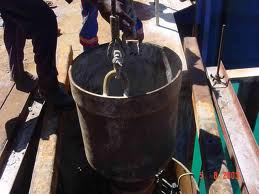 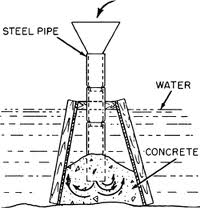 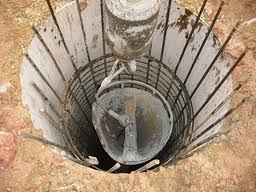 Choosing the Best Method
The first thing to look at is the type of job, its physical size,the total amount of concrete to be placed, and the time schedule. Studying the job details further will tell how much of the work is below, at, or above ground level. This aids in choosing the concrete handling equipment necessary for placing concrete at the required levels.
Work Above Ground Level
Conveyor belt, crane and bucket, hoist, pump, or the ultimate sky-hook, the helicopter, can be used for lifting concrete to locations above ground level The tower crane and pumping boom are the right tools for tall buildings.
Work At and Below Ground Level
The largest volumes of concrete in a typical job usually are either below or at ground level and therefore can be placed by methods different from those employed on the superstructure. Concrete work below ground can vary enormously—from filling large-diameter bored piles or massive mat foundations to the intricate work involved in basement and subbasement walls. A crane can be used to handle formwork, reinforcing steel, and concrete.
Possibly the concrete can be chuted directly from the truck mixer to the point needed. Chutes should be metal or metal lined. They must not slope greater than 1 vertical to 2 horizontal or less than 1 vertical to 3 horizontal. Long
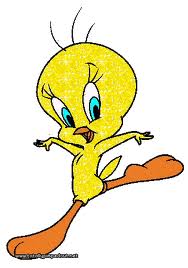 Thanks
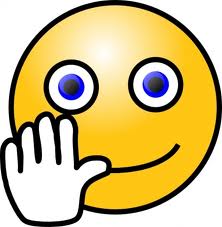